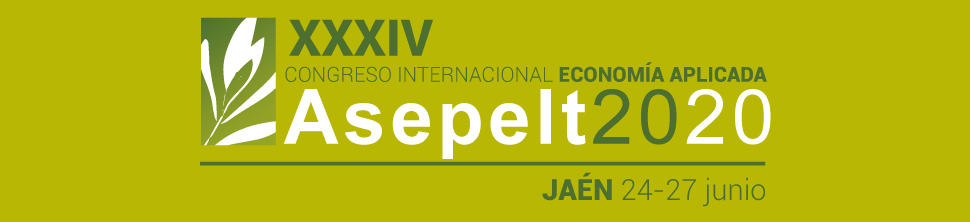 TÍTULO
APELLIDOS, Nombre 1
APELLIDOS, Nombre 2
…..

Filiación del autor o autores  
Página Web
Universidad, Instituto u Organización, País
Resumen
Breve resumen (unas 300 palabras).
Contenido del poster
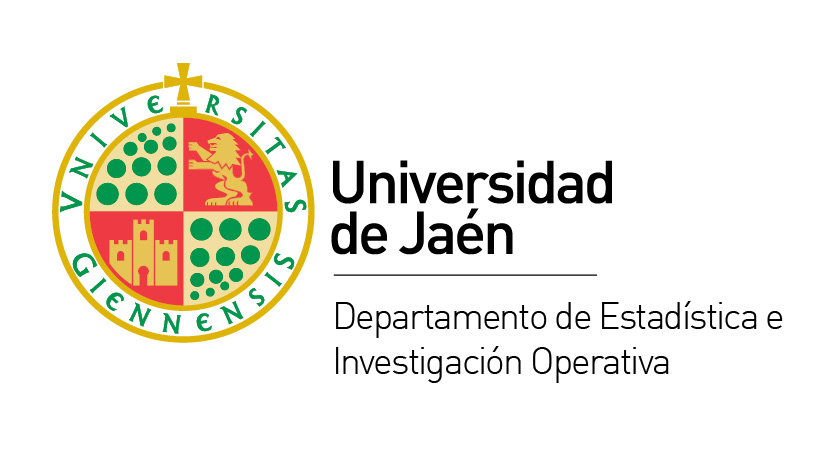 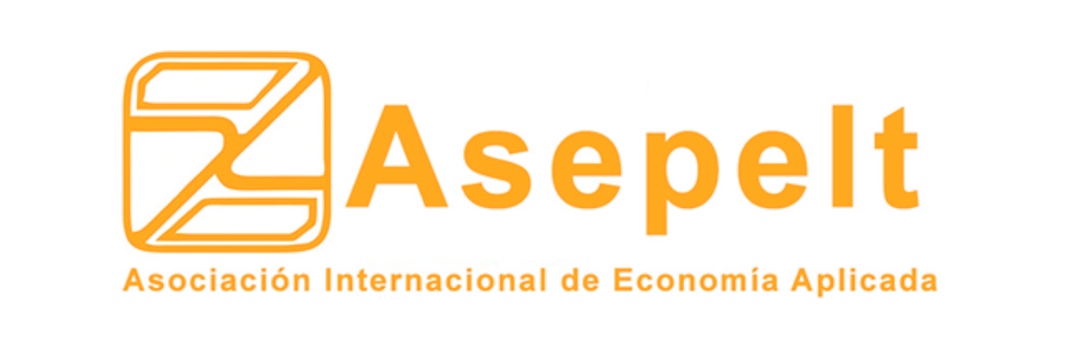